Fig. 3 Plots of discriminant function scores on first 2 canonical variates. Specimens are indicated by squares ...
J Mammal, Volume 86, Issue 2, 15 April 2005, Pages 397–402, https://doi.org/10.1644/BRB-226.1
The content of this slide may be subject to copyright: please see the slide notes for details.
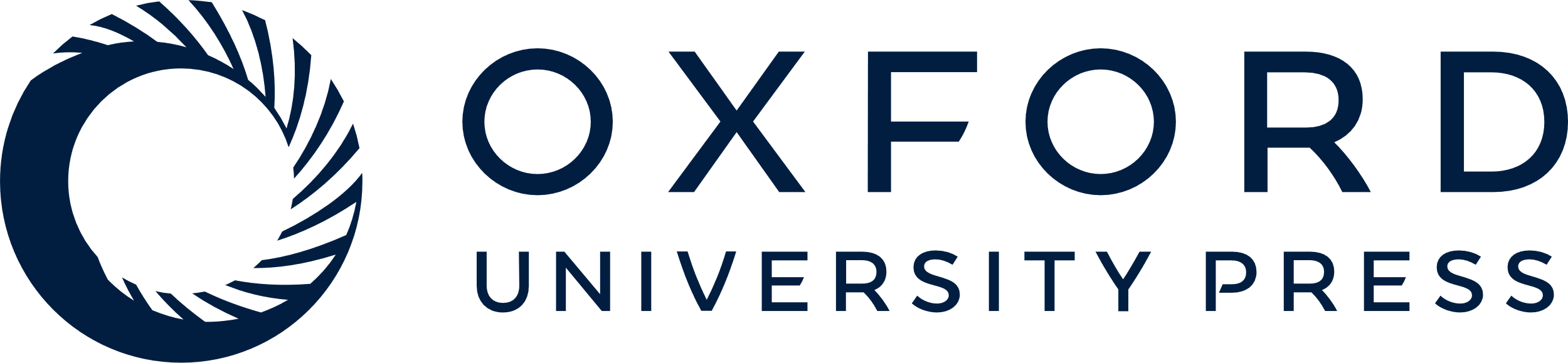 [Speaker Notes: Fig. 3 Plots of discriminant function scores on first 2 canonical variates. Specimens are indicated by squares (Qinling, new subspecies), filled squares (Minshan), filled triangles (Qionglai), and filled circles (Liangshan).


Unless provided in the caption above, the following copyright applies to the content of this slide: © 2005 American Society of Mammalogists]